Igeolvasás
„37Ahogyan Nóé napjaiban történt, úgy lesz az Emberfia eljövetele is. 38Mert amiképpen azokban a napokban, az özönvíz előtt, ettek, ittak, házasodtak és férjhez mentek egészen addig a napig, amelyen Nóé bement a bárkába, 39és semmit sem sejtettek, míg el nem jött az özönvíz, és mindnyájukat el nem sodorta, úgy lesz az Emberfiának eljövetele is. 40Akkor ketten lesznek a mezőn: az egyik felvétetik, a másik otthagyatik, 41két asszony őröl a kézimalommal: az egyik felvétetik, a másik otthagyatik. 42Vigyázzatok tehát, mert nem tudjátok, hogy melyik órában jön el a ti URatok!” 43„Azt pedig jegyezzétek meg: ha tudná a ház ura, hogy melyik őrváltáskor jön a tolvaj, virrasztana, és nem hagyná betörni a házába. 44Ezért legyetek ti is készen, mert abban az órában jön el az Emberfia, amelyikben nem is gondoljátok!”
Igeolvasás
45„Ki tehát a hű és okos szolga, akit azért rendelt szolgái fölé az úr, hogy kiadja nekik az eledelt idejében? 46Boldog az a szolga, akit ilyen munkában talál ura, amikor megjön! 47Bizony, mondom néktek, hogy egész vagyona fölé rendeli őt. 48Ha pedig a gonosz szolga így szólna szívében: Késik az én uram, 49és szolgatársait verni kezdené, és együtt enne és inna a részegekkel: 50megjön annak a szolgának ura azon a napon, amelyen nem várja, és abban az órában, amelyben nem is gondolja; 51akkor kettévágatja, és a képmutatók sorsára juttatja: ott lesz majd sírás és fogcsikorgatás.” Mt 24,37-51
Szívembe jöjj, szívembe jöjj, 
jöjj szívembe most Úr Jézus,
Ó, jöjj ma még, lakója légy, 
jöjj szívembe most Úr Jézus!
Igehirdetés
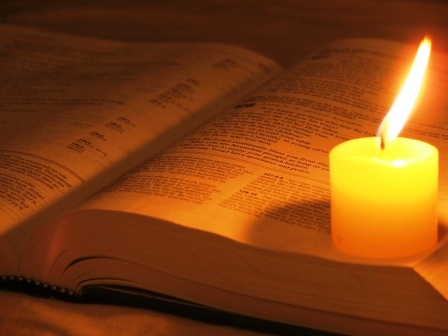 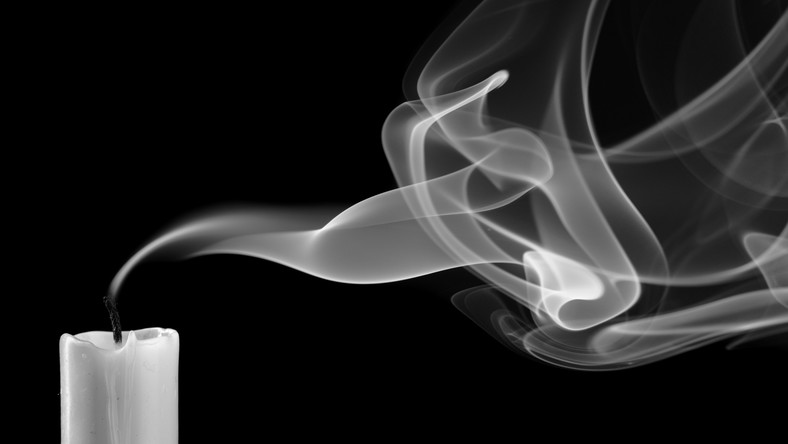 „17Isten nem azért küldte Fiát a világba, hogy elítélje a világot, hanem hogy üdvözüljön általa a világ.” Jn 3,17
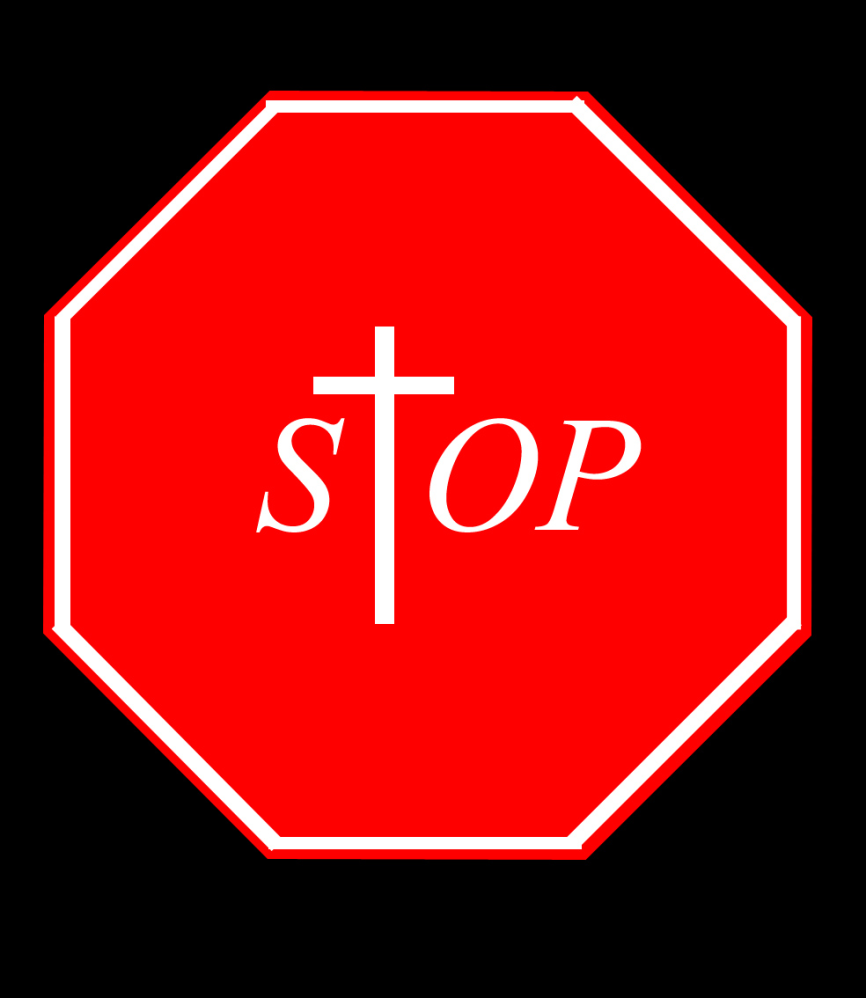 "Állj meg!” 
„Készüljetek emberek az Úrral való találkozásra!”
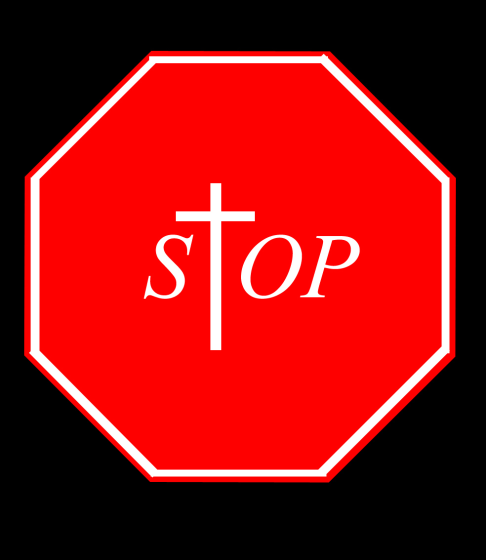 - KÉSZÜLETLENEK, akik nem számolnak a Jézussal való találkozásra

- FELKÉSZÜLTEK, akik várják a Jézussal való találkozást!
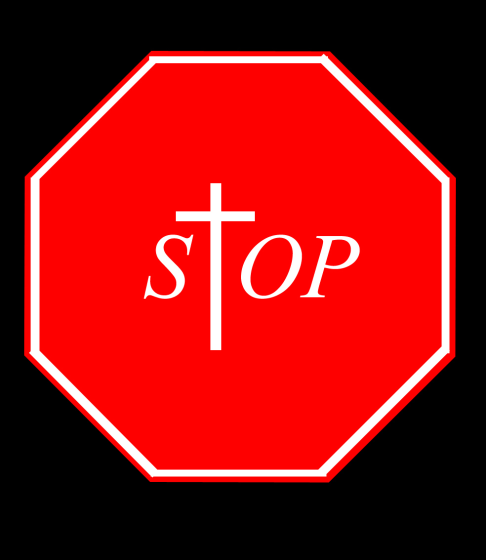 „Látta az ÚR, hogy az emberi gonoszság mennyire elhatalmasodott a földön, és hogy az ember szívének minden szándéka és gondolata szüntelenül csak gonosz.” I Móz 6,5
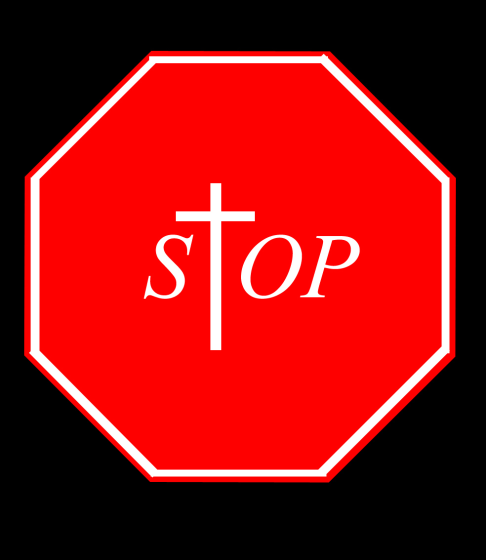 „Ezért bánok így veled, Izráel! 
És mivel így bánok veled, 
készülj Istened elé, Izráel!” 
Ám 4,12
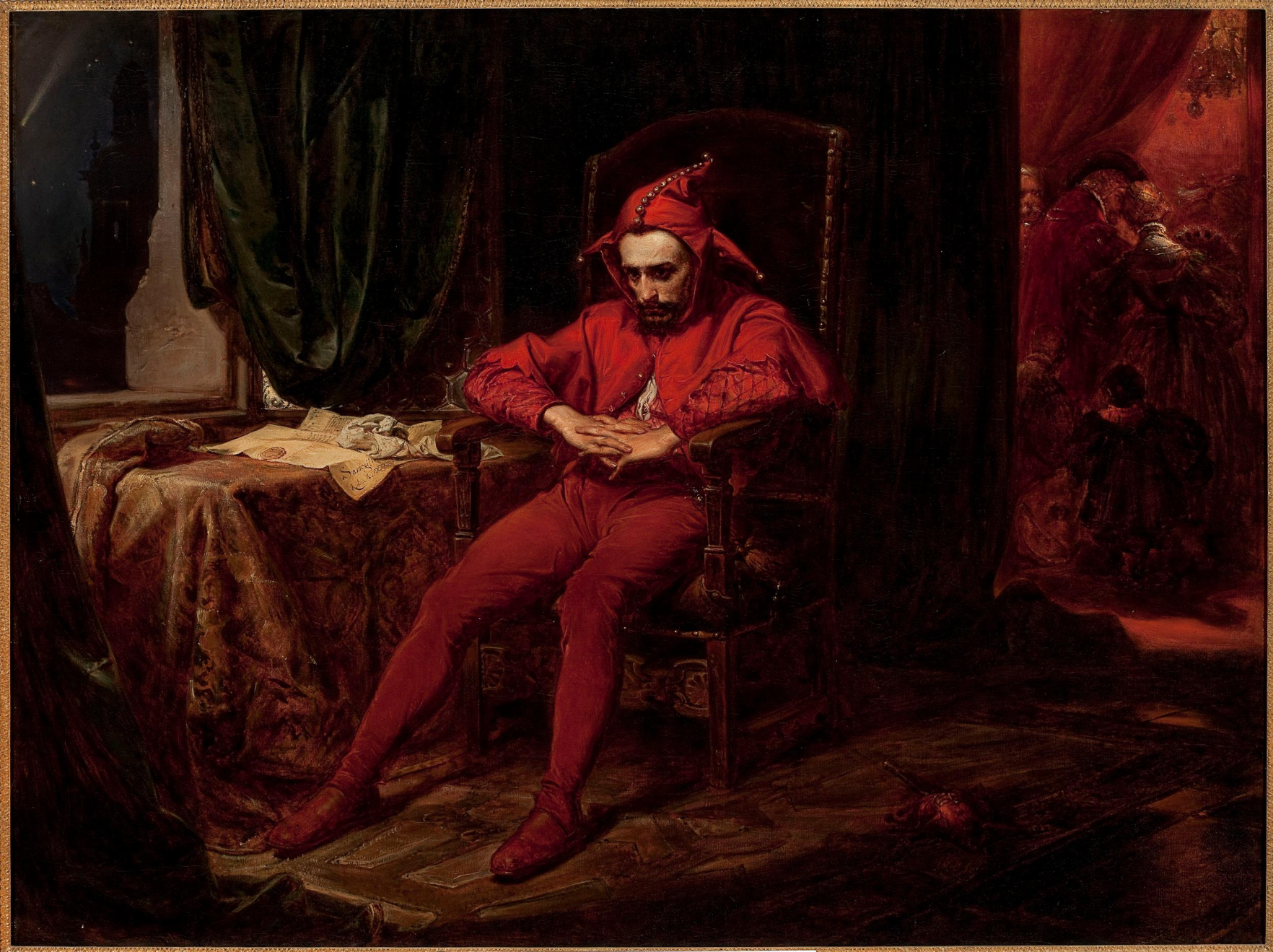 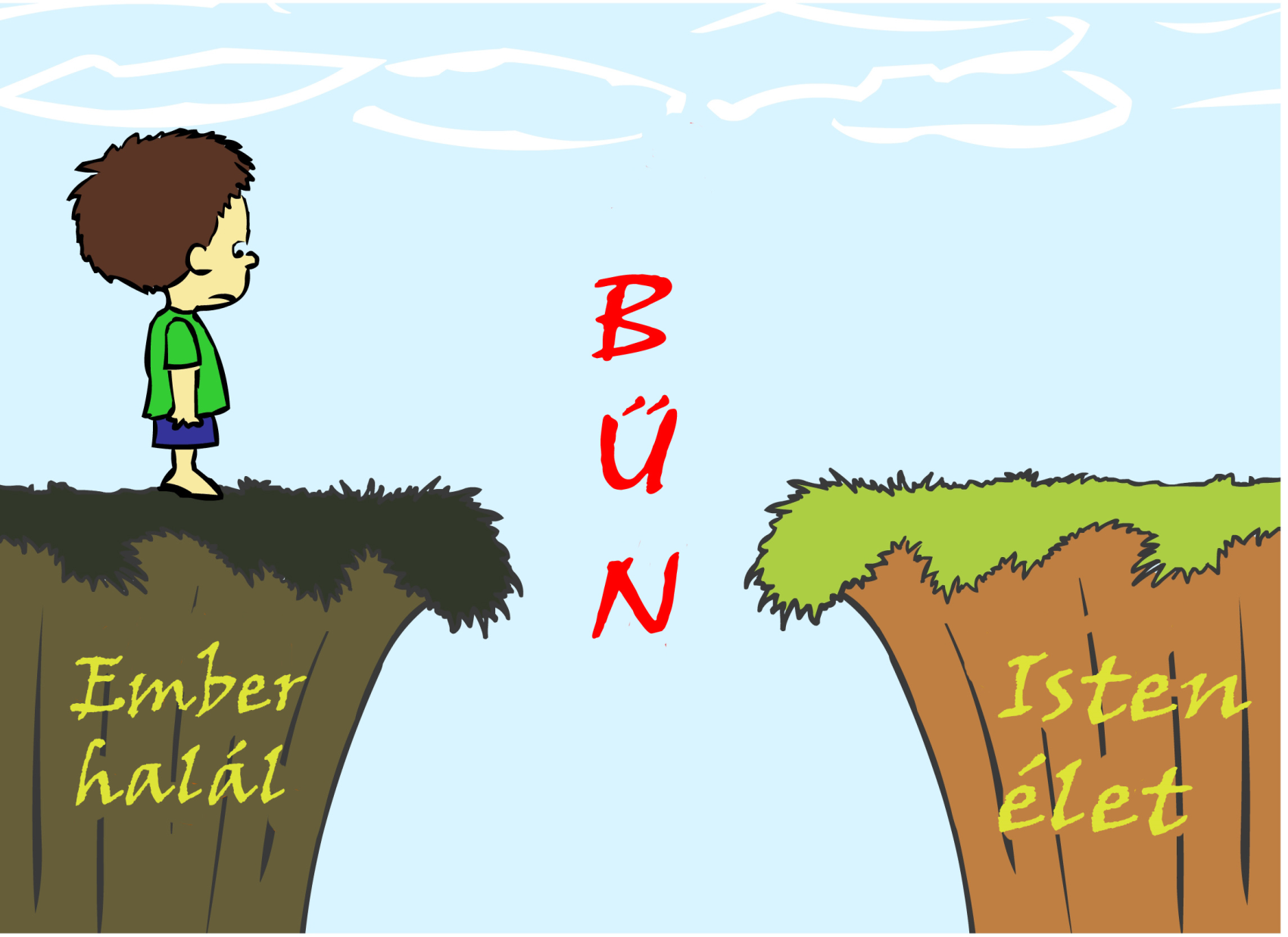 Jézus mondja:
„Én vagyok az út, az igazság és az élet; senki sem mehet az Atyához, csakis énáltalam.” Jn 14,6
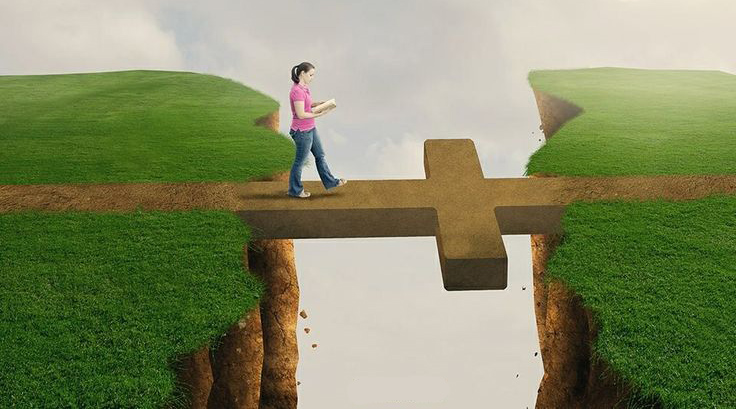 „18Útra kelek, elmegyek apámhoz, és azt mondom neki: Atyám, vétkeztem az ég ellen és teellened. 19Nem vagyok többé méltó arra, hogy fiadnak nevezzenek… ” Lk 15,18-19, 

„9Ha megvalljuk bűneinket, hű és igaz ő: megbocsátja bűneinket, és megtisztít minket minden gonoszságtól.” 
I Jn 1,9
„19Isten előtt kedves áldozatok: a töredelmes lélek; a töredelmes és bűnbánó szívet oh Isten nem veted te meg!” Zsolt 51,19
„32Aki tulajdon Fiát nem kímélte, hanem mindnyájunkért odaadta, ” Róm 8,32 


„21Mert azt, aki nem ismert bűnt, bűnné tette értünk, hogy mi Isten igazsága legyünk őbenne.”  II kor 5,21
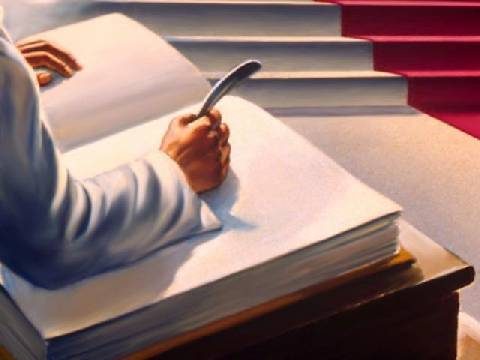 „5Aki győz, azt öltöztetik fehér ruhába, annak a nevét nem törlöm ki az élet könyvéből, hanem vallást teszek nevéről az én Atyám előtt és angyalai előtt.” Jel 3,5
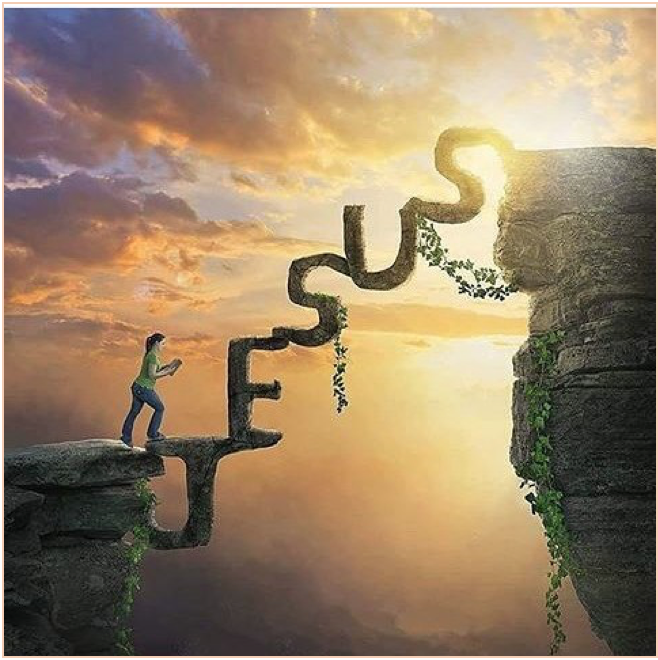 ÜDVÖZÍTŐ HIT